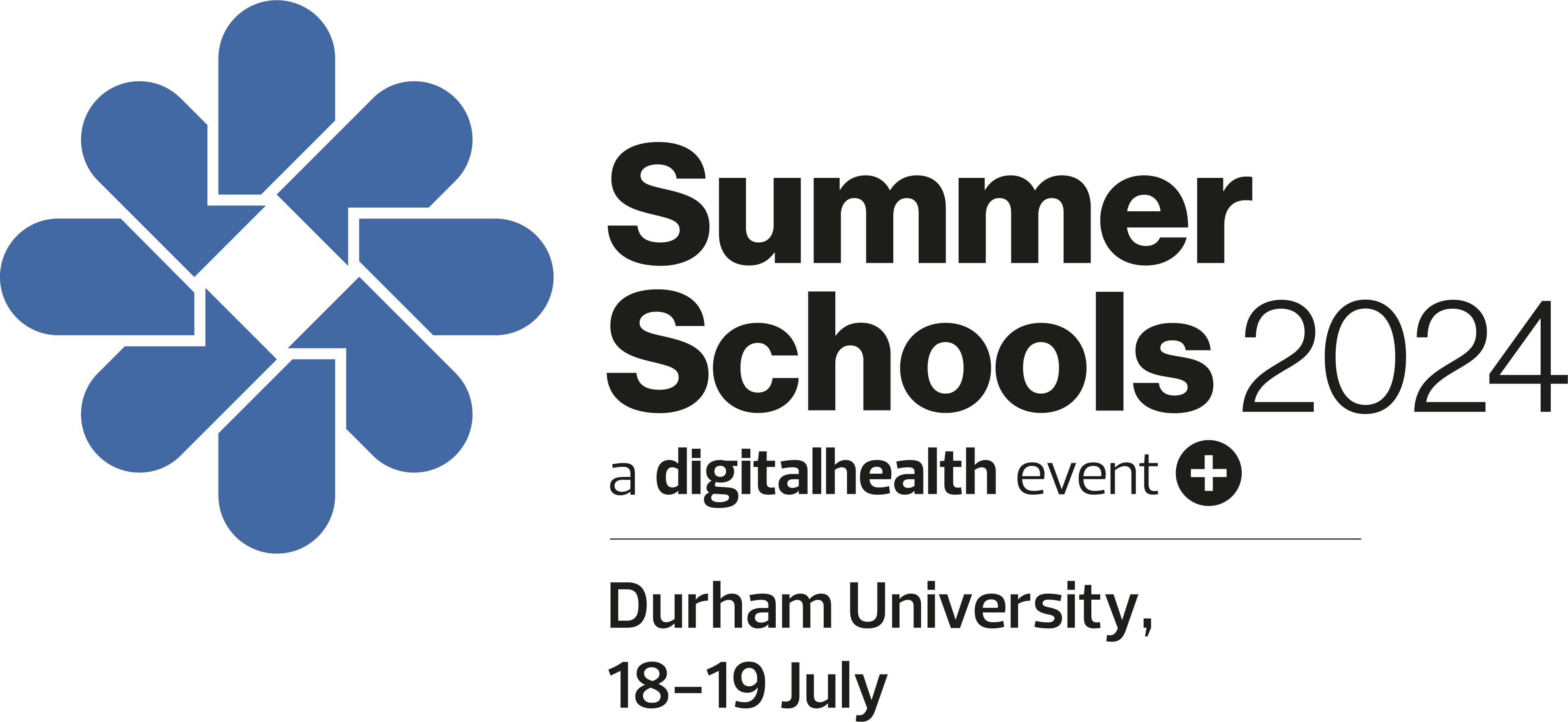 #DHSS24
Keynote Session Productivity and the One Digital Way
Chair: Jon Hoeksma
John Quinn
Chief executive, Digital Health
CIO, NHS England
One Digital
John Quinn
Chief Information Officer
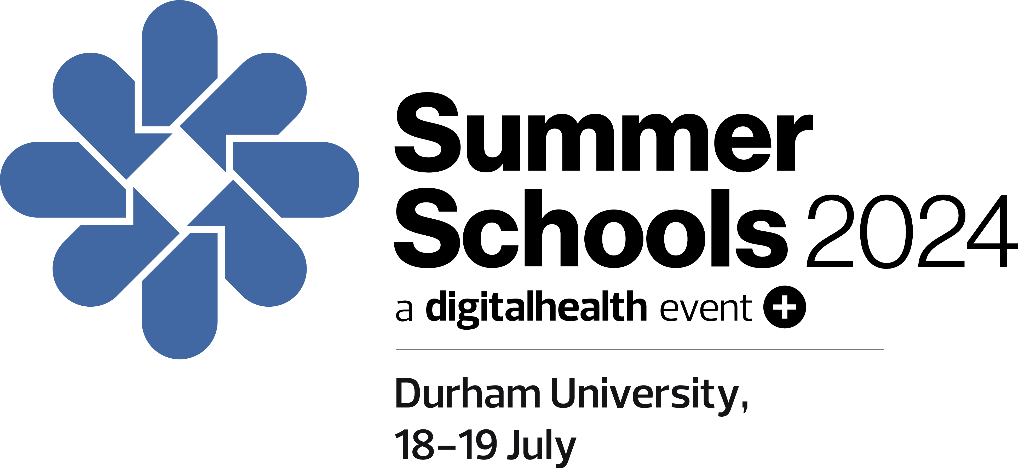 [Speaker Notes: Standard title slide]
One Digital
To help NHS organisations pursue their priorities for digital transformation while ensuring the transformation agenda is coherent across the NHS as a whole
One Team
One Blueprint
One Way
One Digital Approach
Estate
Workforce
Patient and People Services
People and patient services
One Digital Estate
Workforce
Providing patients with the ability to manage their own care, access services and information and how their care is provided by providing a new range of patient-facing Digital services
Putting in place the foundational technology infrastructure needed to give frontline staff access to the data they need, when they need it.
Empowering NHS staff to save time, more easily collaborate, and provide better care through the deployment of tools, automation and AI
Digital records (e.g., EPRs)
Connecting care
System infrastructure
National infrastructure
Digital Workplace
Advanced AI assistive tools
Optimisation for useability
NHS staff app
Digital front door
Digitally enabled prevention
Improved care pathways
to digital transformation
One Digital Approach
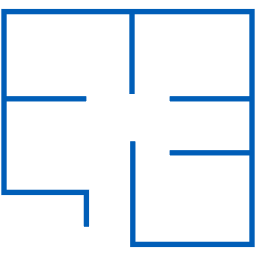 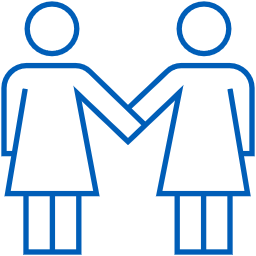 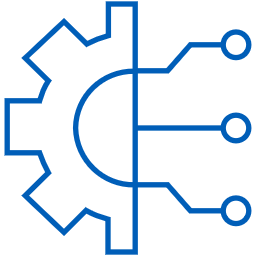 One Blueprint
One Team
One Way
A common architecture for national data and technology in place across NHS organisations
Developing existing profession of digital, data and technology staff and ensuring capabilities to deliver on the ambition for the NHS digital transformation plan
A common set of frameworks, standards, controls and design principles that help ensure digital maturity and coherence across the NHS and market providers